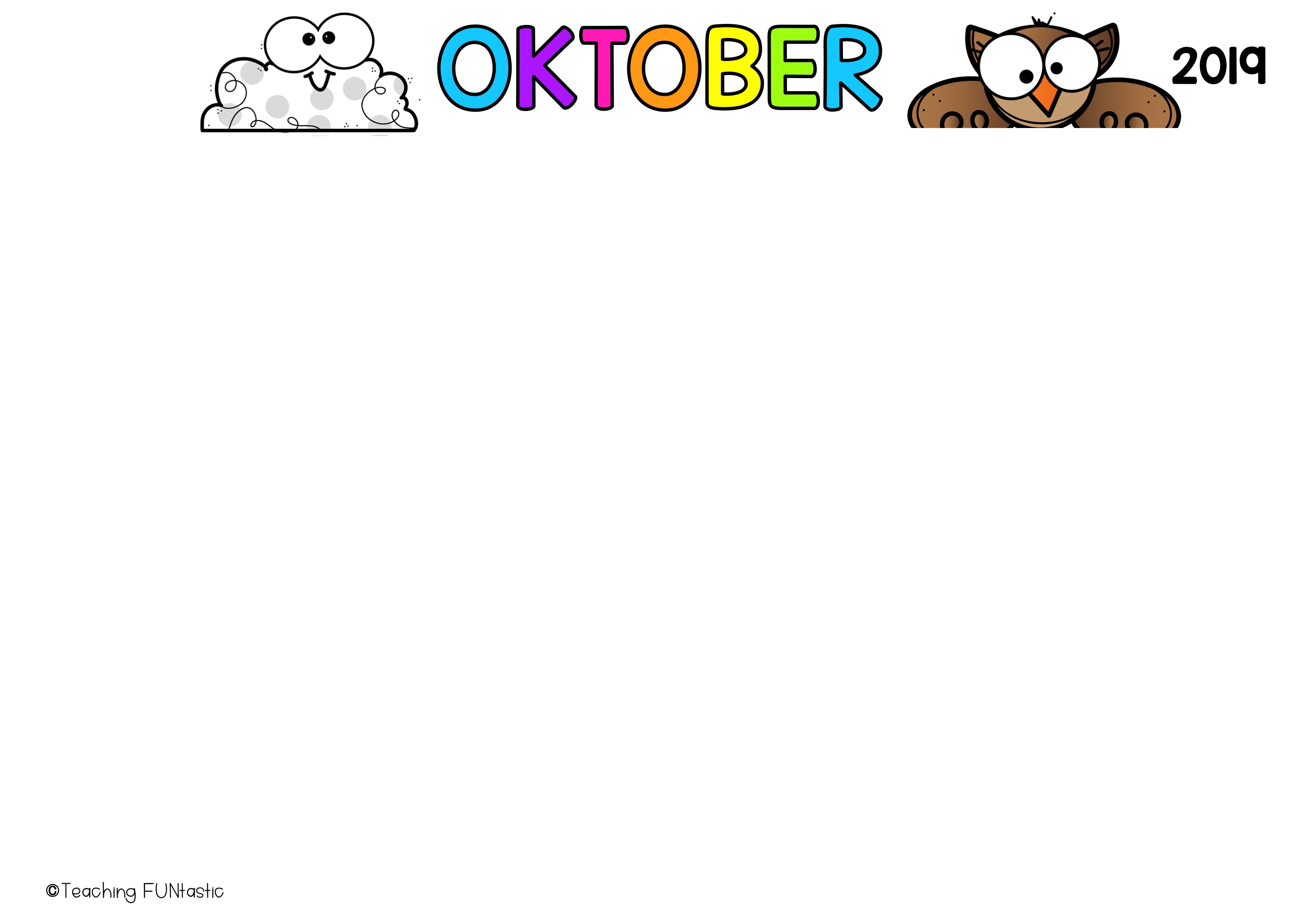 2024